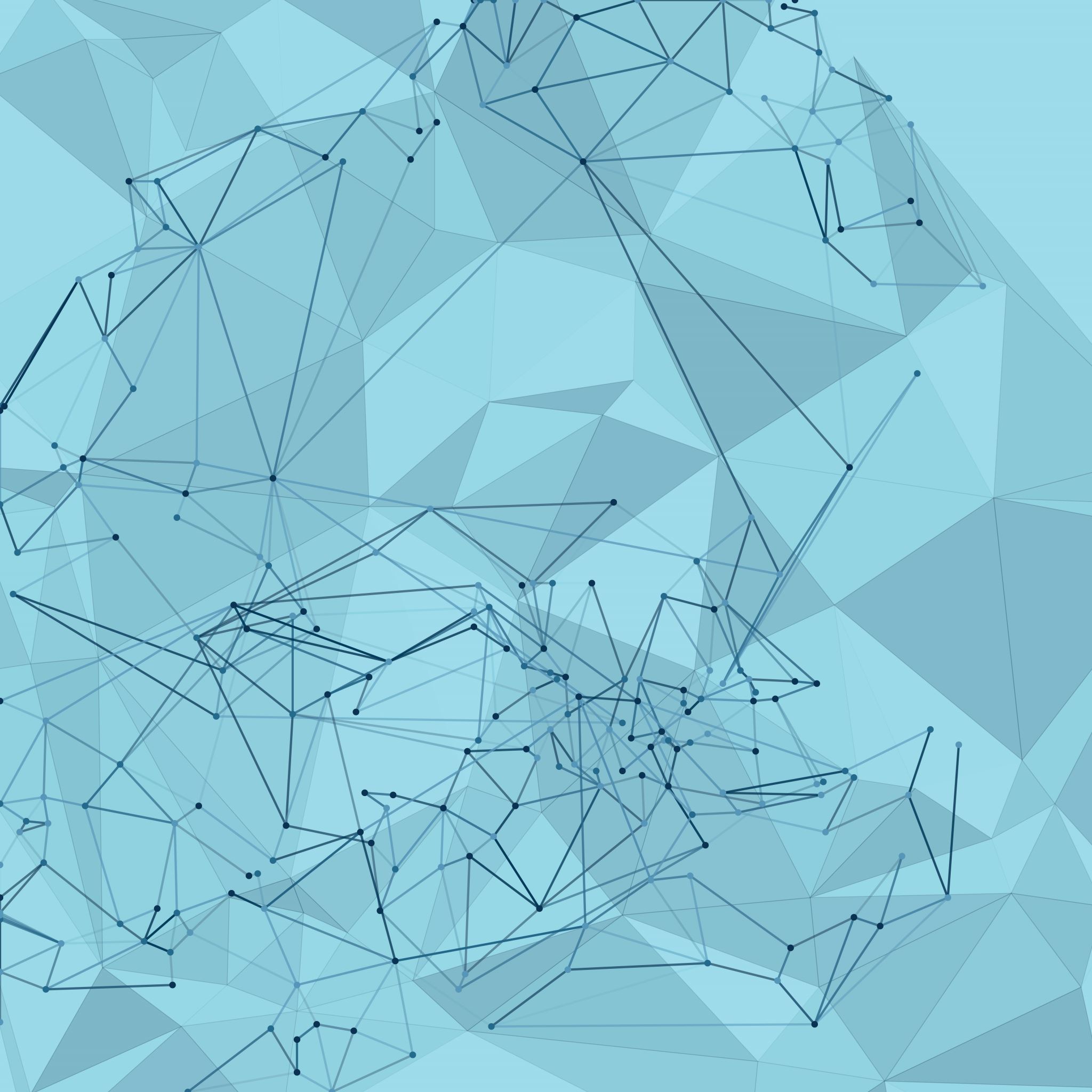 CHỦ ĐỀ B
 MẠNG MÁY TÍNH VÀ INTERNET
Bài 2. CÁC THÀNH PHẦN CỦA MẠNG MÁY TÍNH
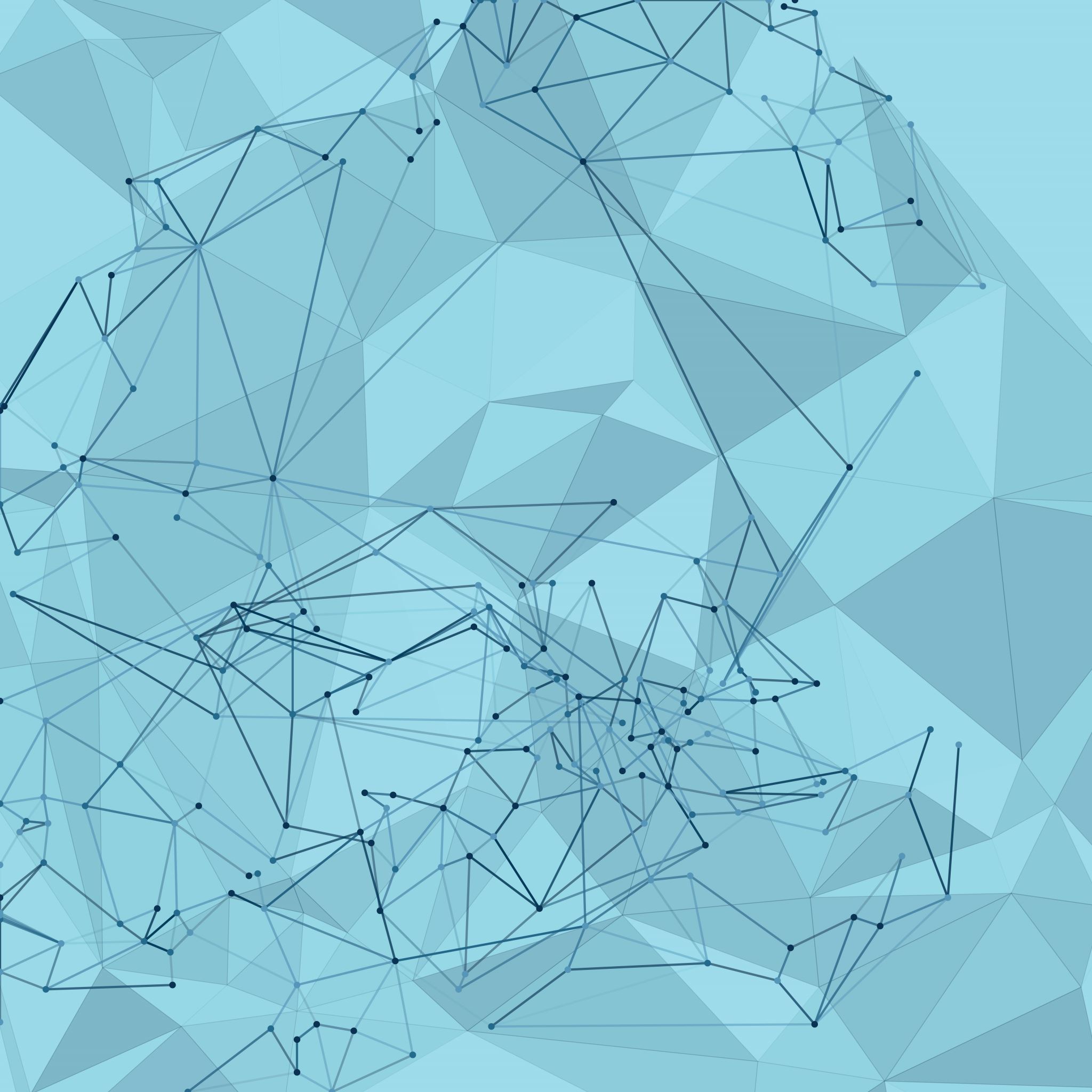 1. Ba thành phần của mạng máy tính
- Các máy tính và thiết bị có khả năng gửi và nhận thông tin qua mạng
- Các thiết bị mạng có chức năng kết nối các máy tính với nhau
- Những phần mềm giúp giao tiếp và truyền thông tin qua mạng.
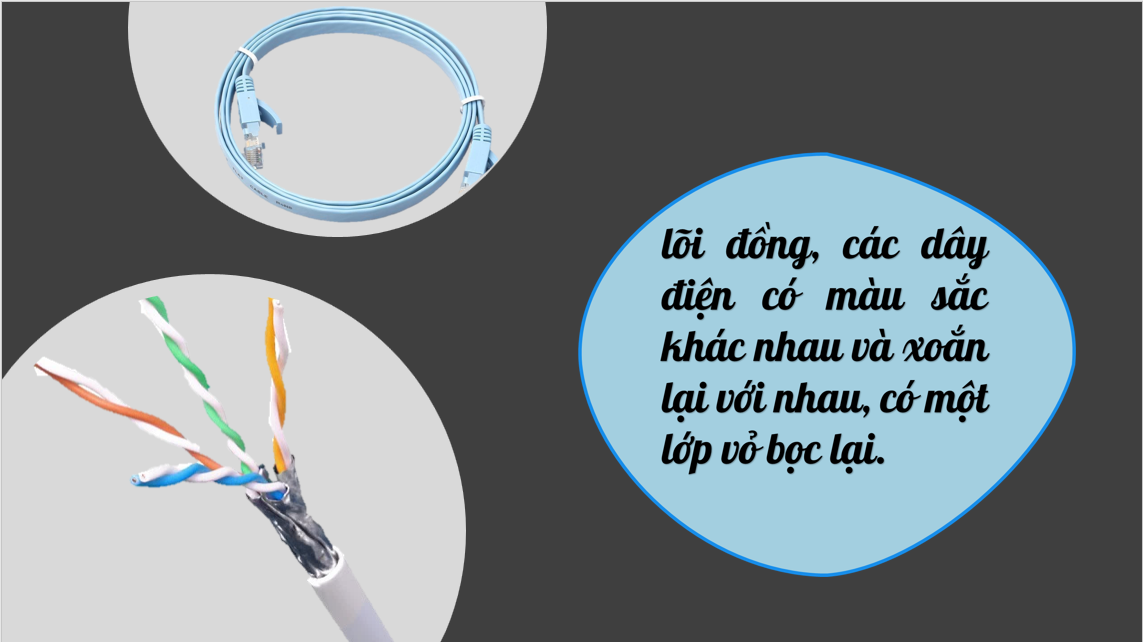 2. Thiết bị mạng
Cáp xoắn
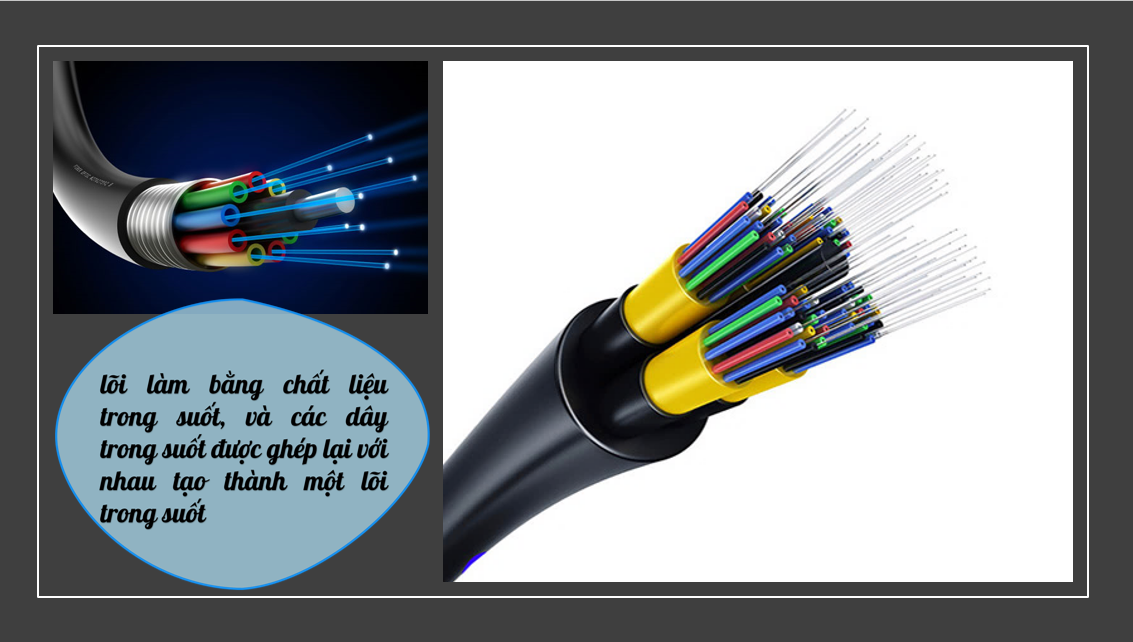 2. Thiết bị mạng
Cáp quang
2. Thiết bị mạng
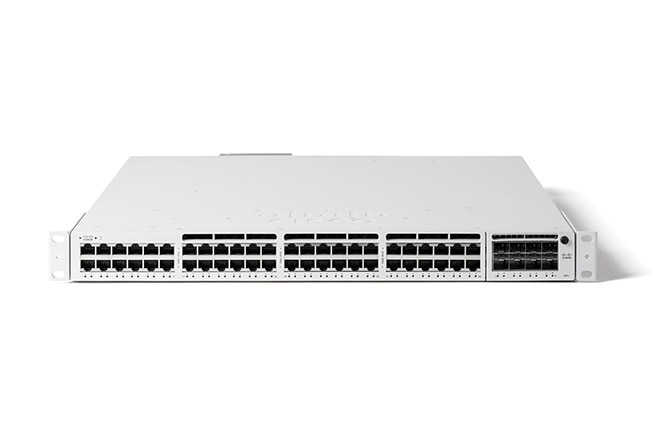 + Hình hộp chữ nhật, có các dây nối với các ổ bên trong
+ Là thiết bị kết nối trung tâm, giúp kết nối các máy tính lại với nhau.
Switch
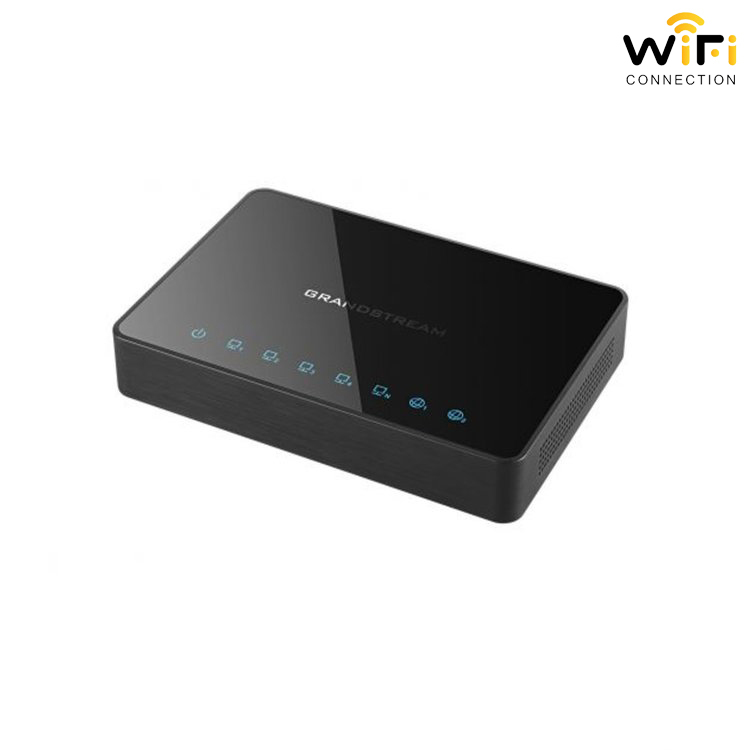 2. Thiết bị mạng
+Hình hộp vuông, nhỏ, chất liệu đa số làm bằng nhựa.
+ Là thiết bị biến đổi tín hiệu để truyền qua khoảng cách xa
Modem
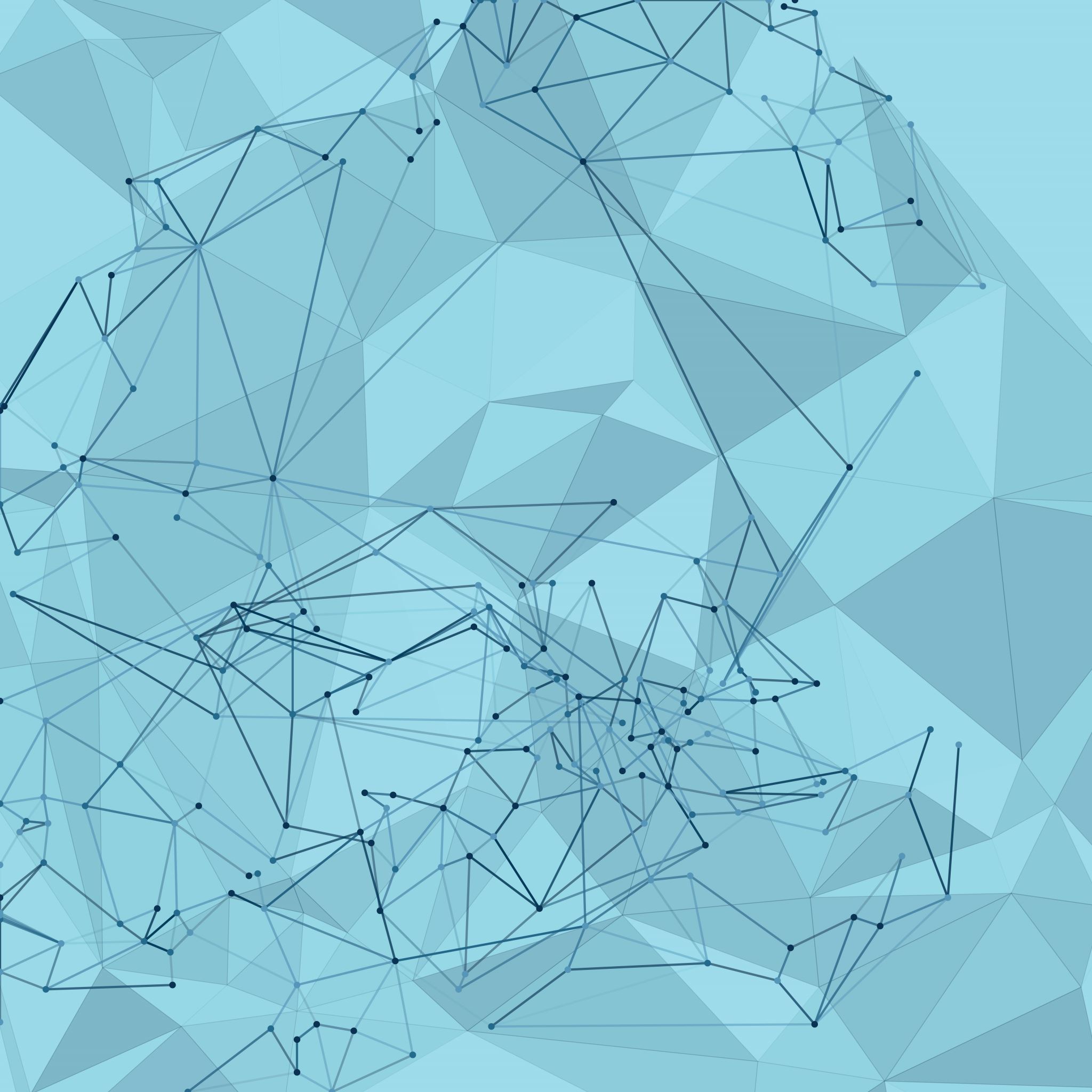 2. Thiết bị mạng
- Thiết bị mạng giúp kết nối máy tính với nhau, giúp truyền thông tin từ máy tính này tới máy tính khác.
- Thiết bị mạng thường dùng là cáp mạng, Switch và Modem.
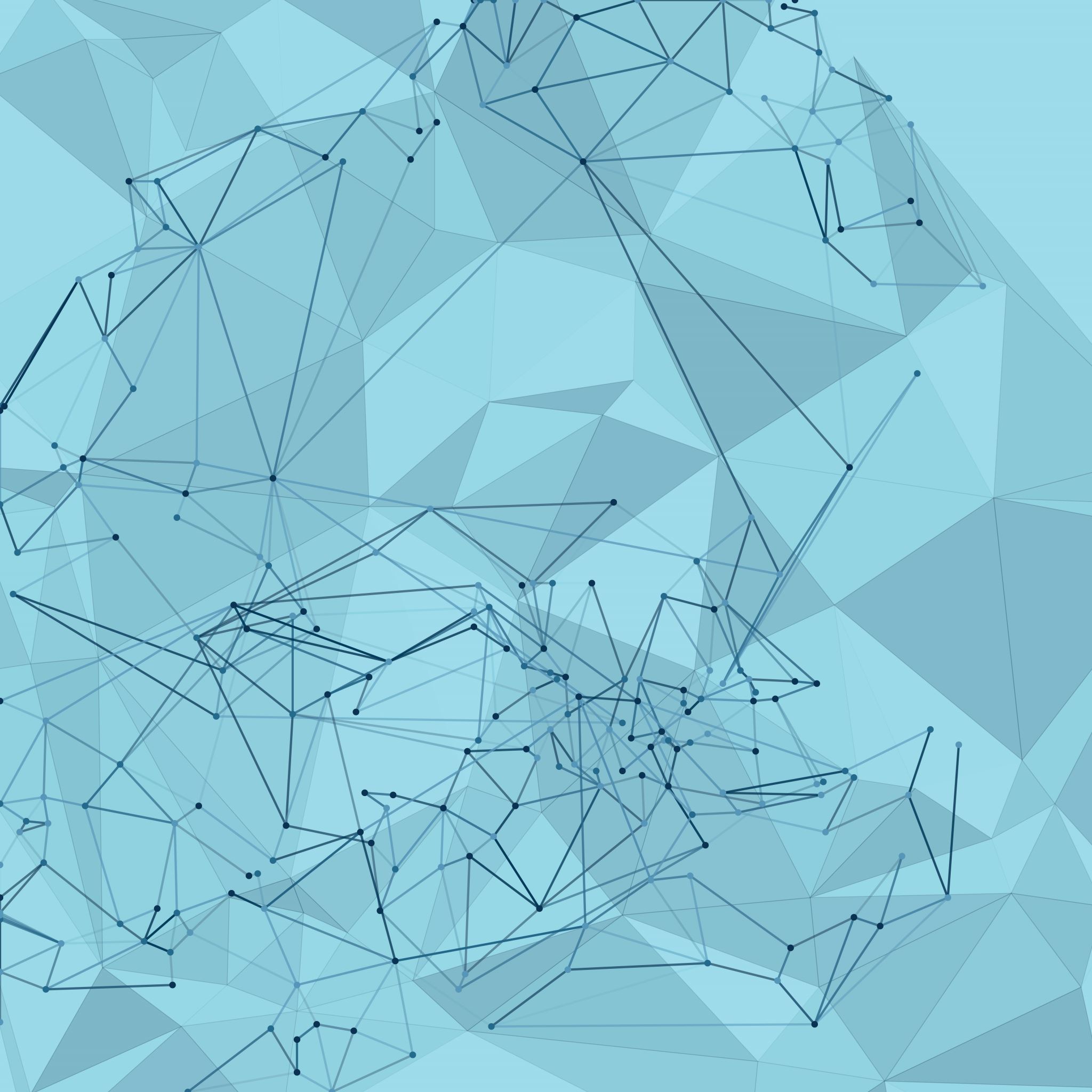 2. Thiết bị mạng
- Cáp mạng hay dùng hiện nay:
	    + Cáp xoắn: lõi đồng, dùng dòng điện để truyền thông tin
	    + Cáp quang: lõi làm bằng chất liệu trong suốt, dùng ánh sáng để truyền  thông tin